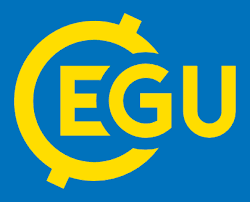 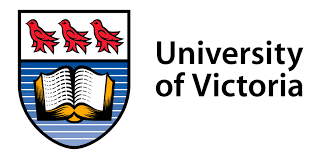 Integrating climate impacts across energy, water, land systems within a global framework
European Geosciences Union’  22

May 23, Vienna
Muhammad Awais, Adriano Vinca, Edward Byers, Oliver Fricko, Stefan Frank, Yusuke Satoh, Volker Krey, and Keywan Riahi
Energy Climate and Environment Program
International Institute for Applied Systems analysis
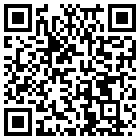 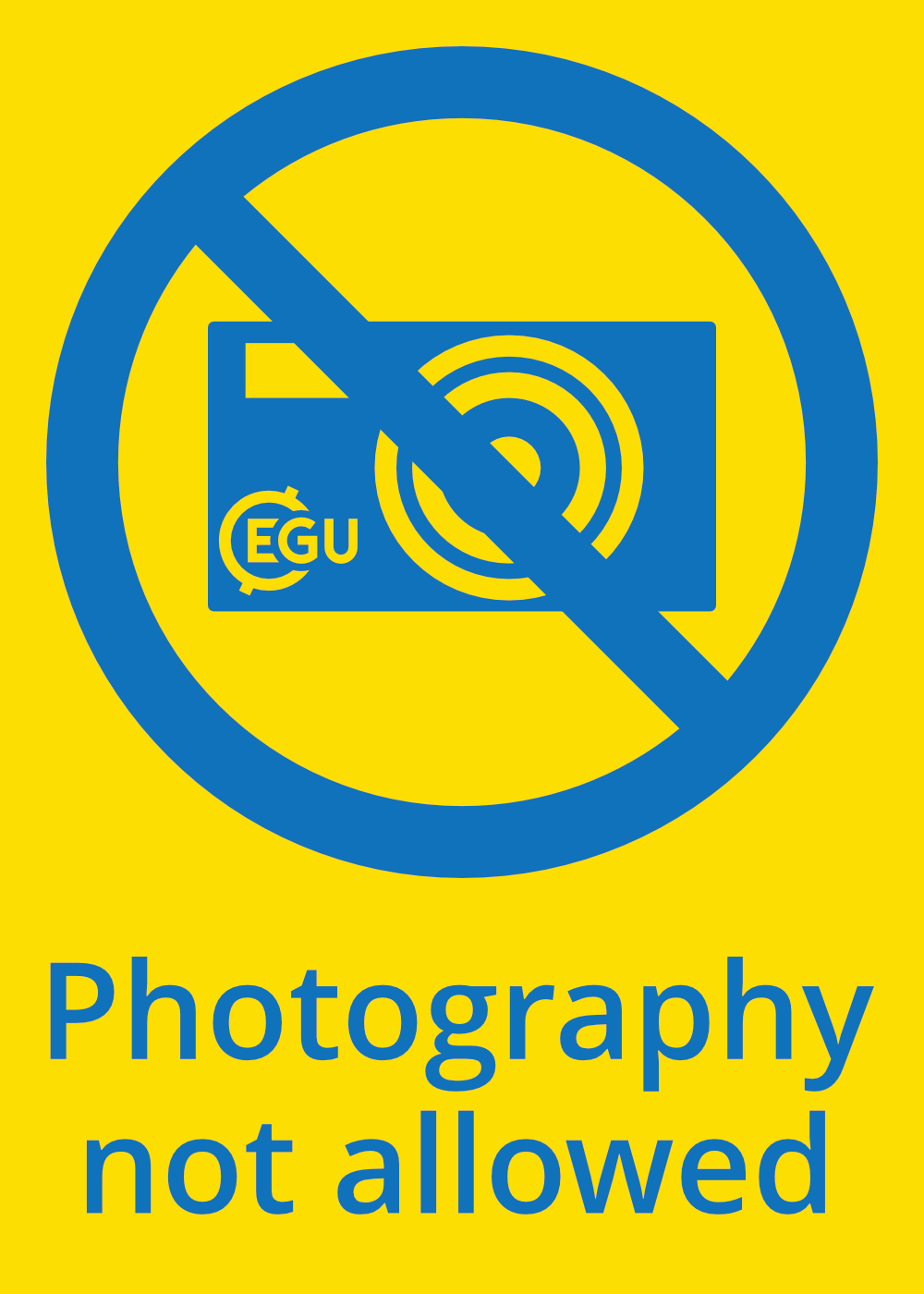 Rationale
“Human-induced climate change, including more frequent and intense extreme events, has caused widespread adverse impacts and related losses and damages to nature and people, beyond natural climate variability. Some development and adaptation efforts have reduced vulnerability.“  IPCC AR6 WGII  SPM
3
[Speaker Notes: To improve the representation of the nexus between water, energy, land and climate to identify realistic pathways that can achieve the goal to limit warming to well below 2°C and simultaneously other sustainable development goals]
MESSAGEix-GLOBIOM 
Global Integrated Assessment Model
MAGICC
simple climate model
Population
Economy
National level Projections
socio-economic drivers
G4M
spatially explicit forest management model
GLOBIOM
integrated agricultural, bioenergy and forestry model
socio-
economic 
drivers
EPIC
agricultural crop model
GHG and aerosol emissions
air pollution emission
carbon and  biomass price
MESSAGEix
systems engineering model (all GHGs and all energy sectors)
GAINS
GHG and air pollution mitigation model
consistency of land-cover changes (spatially explicit maps of agricultural, urban, and forest land)
energy structure
demand
response
agricultural and forest bioenergy potentials, land-use emissions and mitigation potential
MACRO
Aggregated macro-economic model
iteration
This work
service 
prices
Buildings
buildings stock, appliances, energy access
Materials production and recycling of key materials
Water 
infrastructure, supply and demand constraints
LPJmL
Global hydrological model
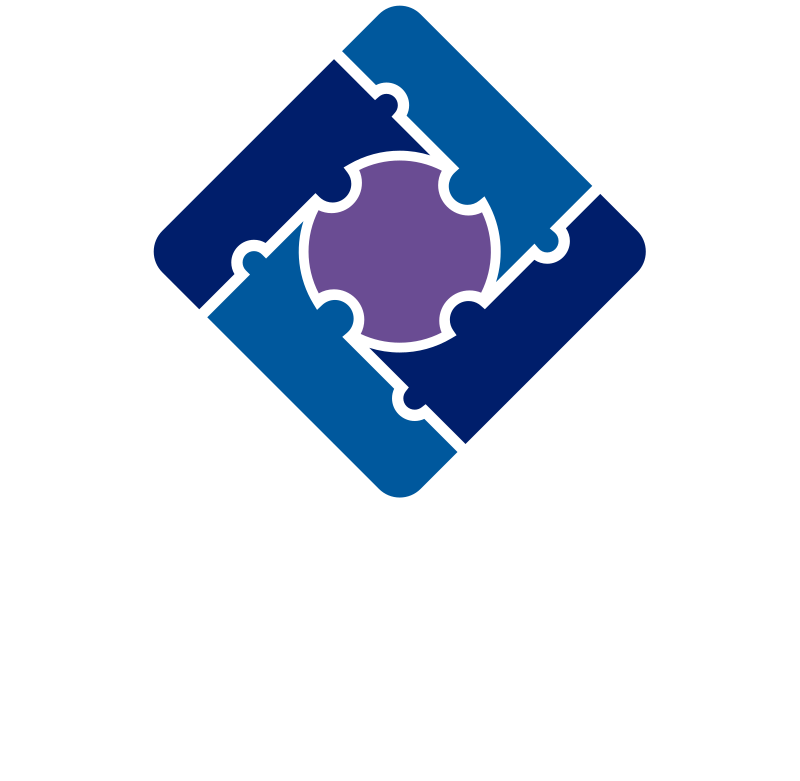 Documentation: https://docs.messageix.org/projects/global/
[Speaker Notes: IAMS & MESSAGE ix GLOBIOM]
Choosing appropriate scale
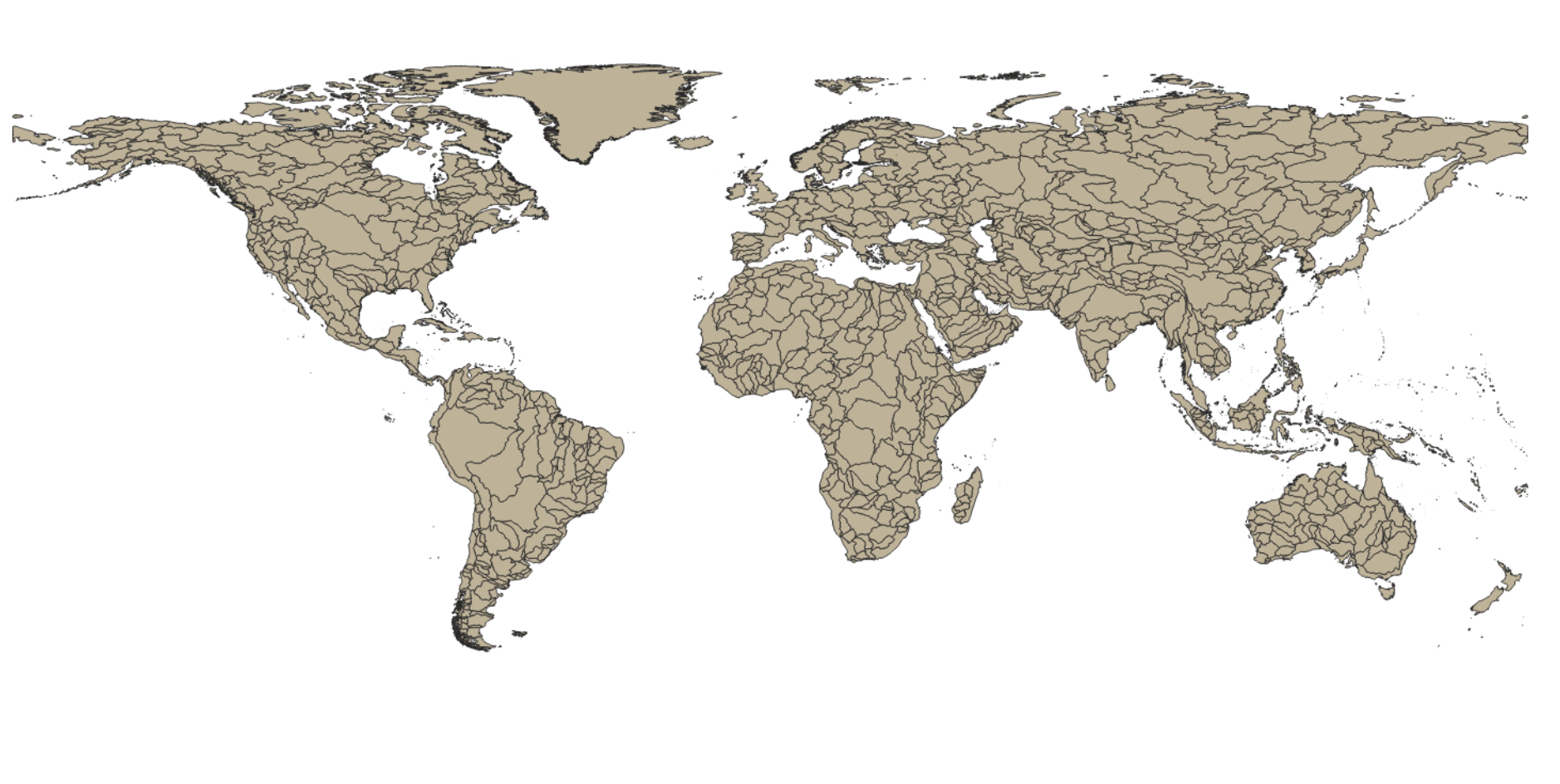 Existing MESSAGEix-GLOBIOM on 11 region

Water system loses significant information on such aggregation 

Choice of appropriate global basins representation to retain key hydrological information

Spatial intersection of global basins with MESSAGE regions. 

~210 basins
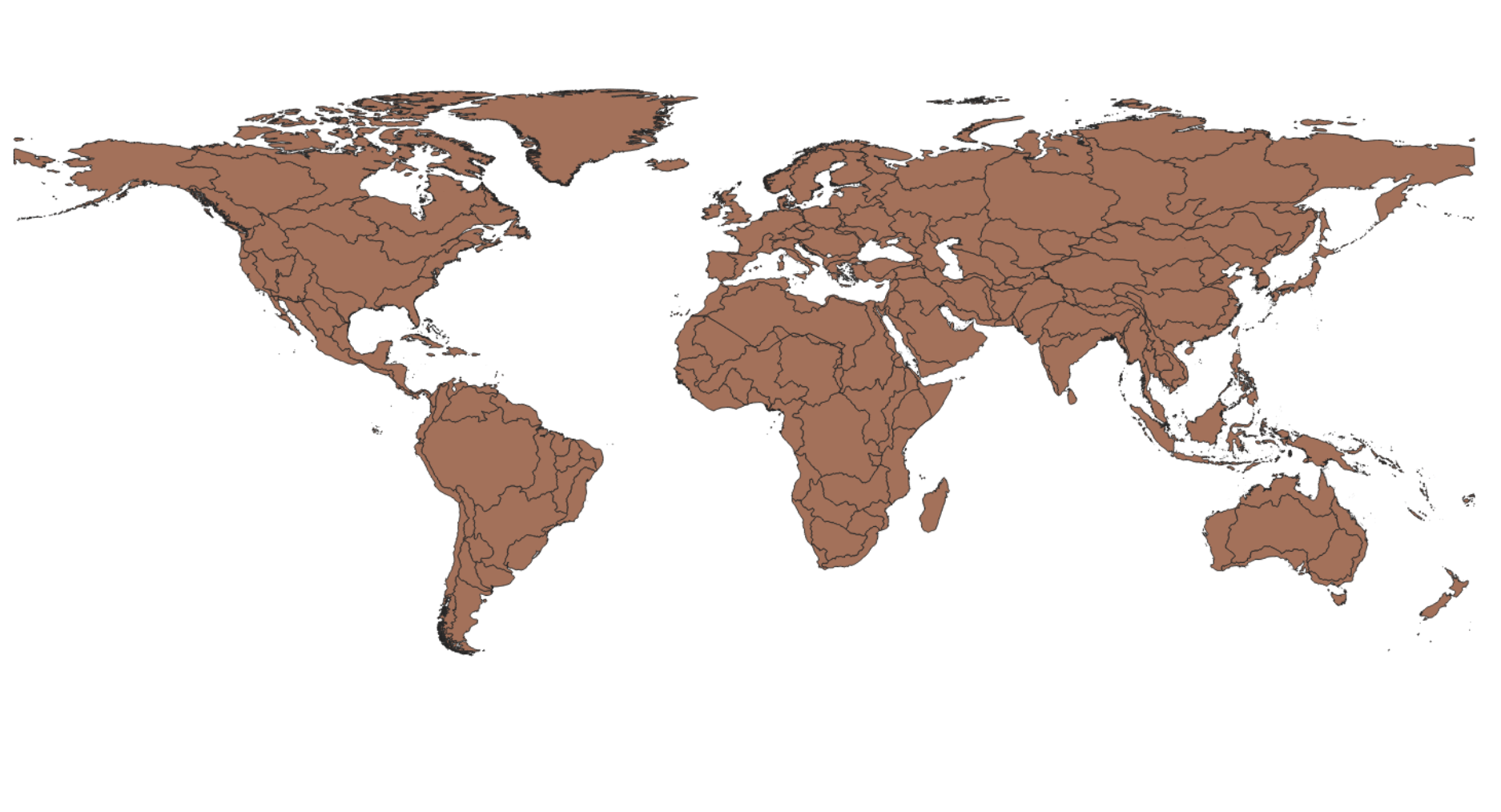 Spatial resolution, complexity
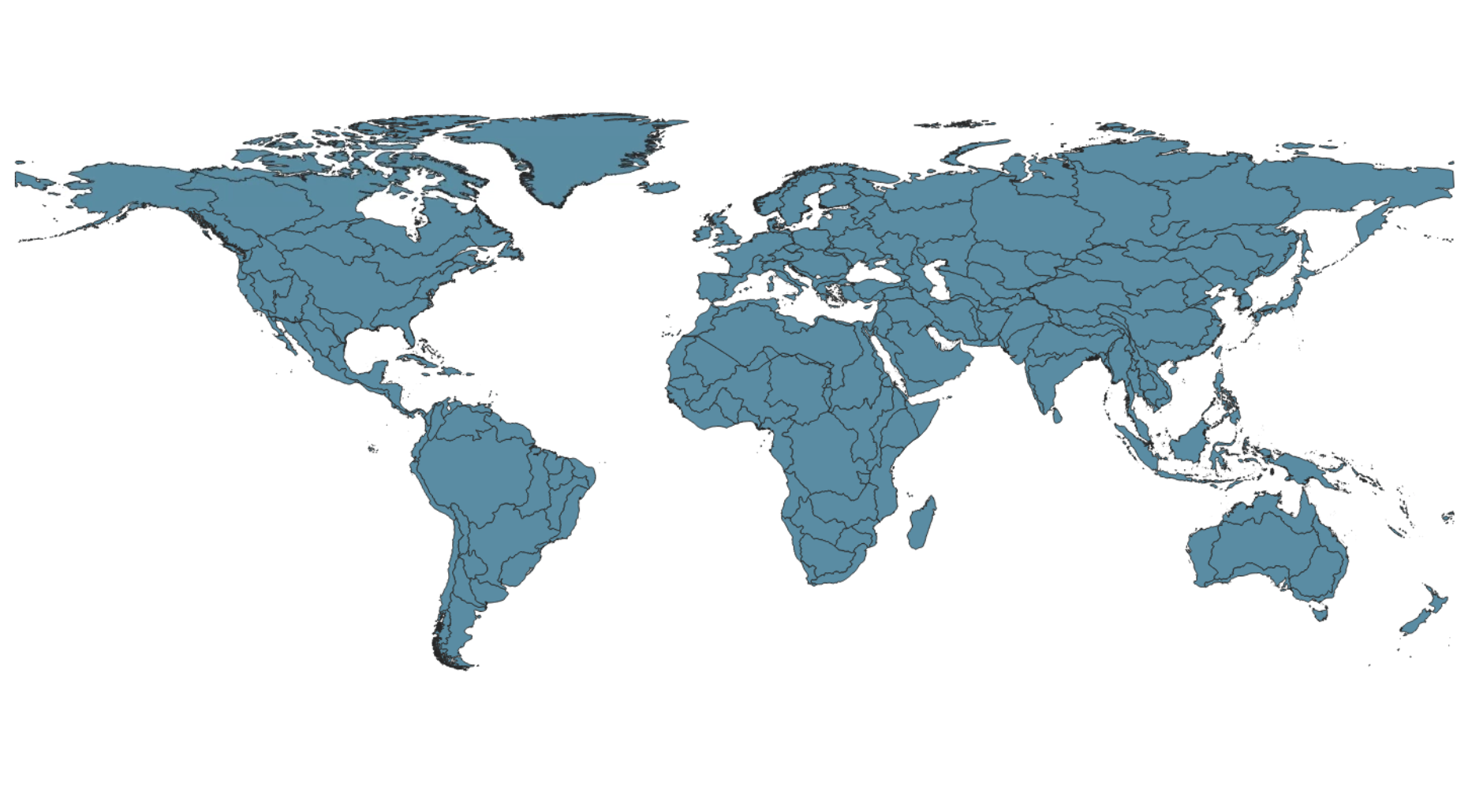 HydroSHEDS Global Basin Database: https://www.hydrosheds.org/
4/18
5
[Speaker Notes: For water sector , choosing approporiate sector to be able to map to global IAM is a challenging part. The existing IAM is at 11 region which makes it challenging for the water sector to retain key hydrological information and transboundary aspects. We tested different levels of hydrobasins from HydroSHEDS global basin database to see what level of information could be appropriate. We consolidated level 2 & 3 hydrobasins which assumes approx. 195 basins . Some of the basins were intersecting the MESSAGE regions so we further intersected and the total number of basins became 205. We plan to use these 205 basins as a spatial unit in the water sector of the global IAM.]
MESSAGEix-NexusModule of the MESSAGEix-GLOBIOM family
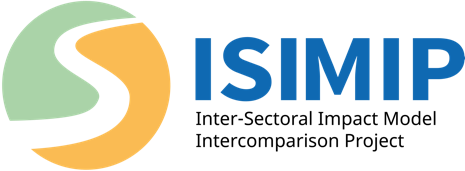 Water System 
Water availibility
Sectoral water demands 
Supply & distribution 
Water table depth
Land System 
Irrigation water 
Crop efficiency 
Crop types 
Biomass trajectories
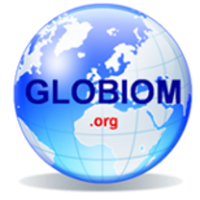 Harmonization &
 upscaling
GLOBIOM emulator
Water Sector
~202 regions/basins
Energy Sector 
11 region
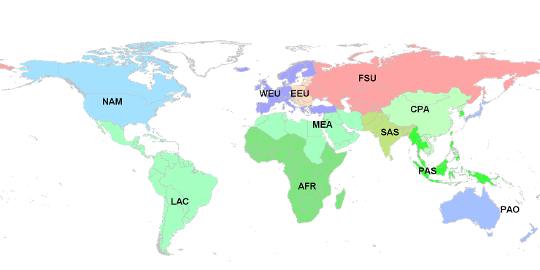 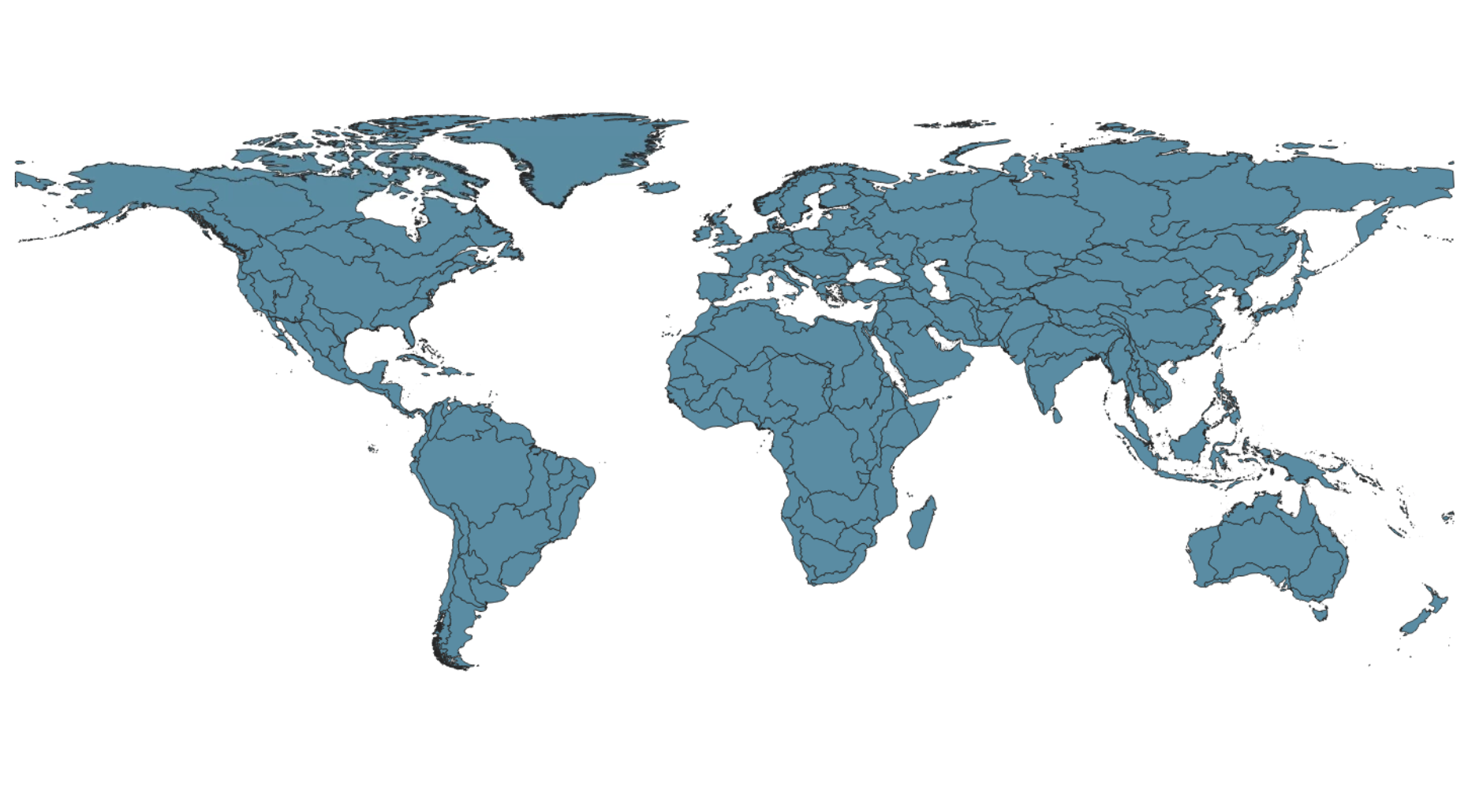 water <->energy, land sector
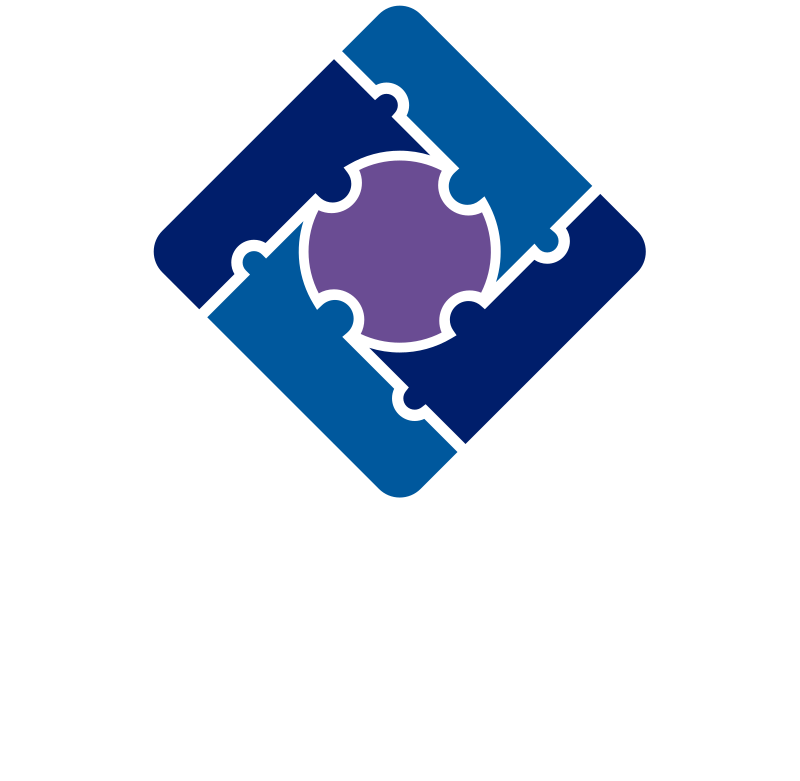 *ISIMIP Output data from Global Hydrological Models -  https://www.isimip.org/
**GLOBIOM – Global Biospehere Management model - https://iiasa.github.io/GLOBIOM/
5/18
6
[Speaker Notes: We plan to implement water constraints suhc as availabel water, water sectoral demands on these 202 basins by using the harmonized outputs from the global hydorlogical model, CWATM. These constraints will be mapped to energy sector i.e 11 regions wherever there is need to access the implications of sectoral activities. We are also having discussion with the modelling team of GLOBIOM to provide us more information on irrigation water demand and use from the outputs from GLOBIOM to better access the water use for irrigation and its energy implications.]
MESSAGEix-NexusModule of the MESSAGEix-GLOBIOM family
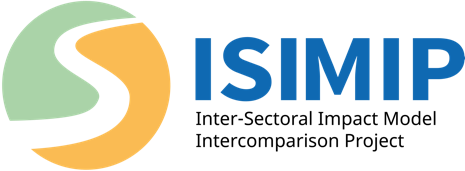 Water System 
Water availibility
Sectoral water demands 
Supply & distribution 
Water table depth
Land System 
Irrigation water 
Crop efficiency 
Crop types 
Biomass trajectories
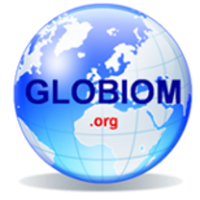 Harmonization &
 upscaling
GLOBIOM emulator
Water Sector
~202 regions/basins
Energy Sector 
11 region
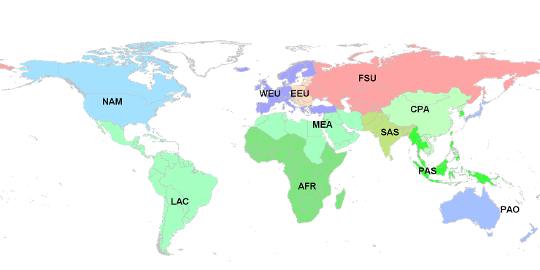 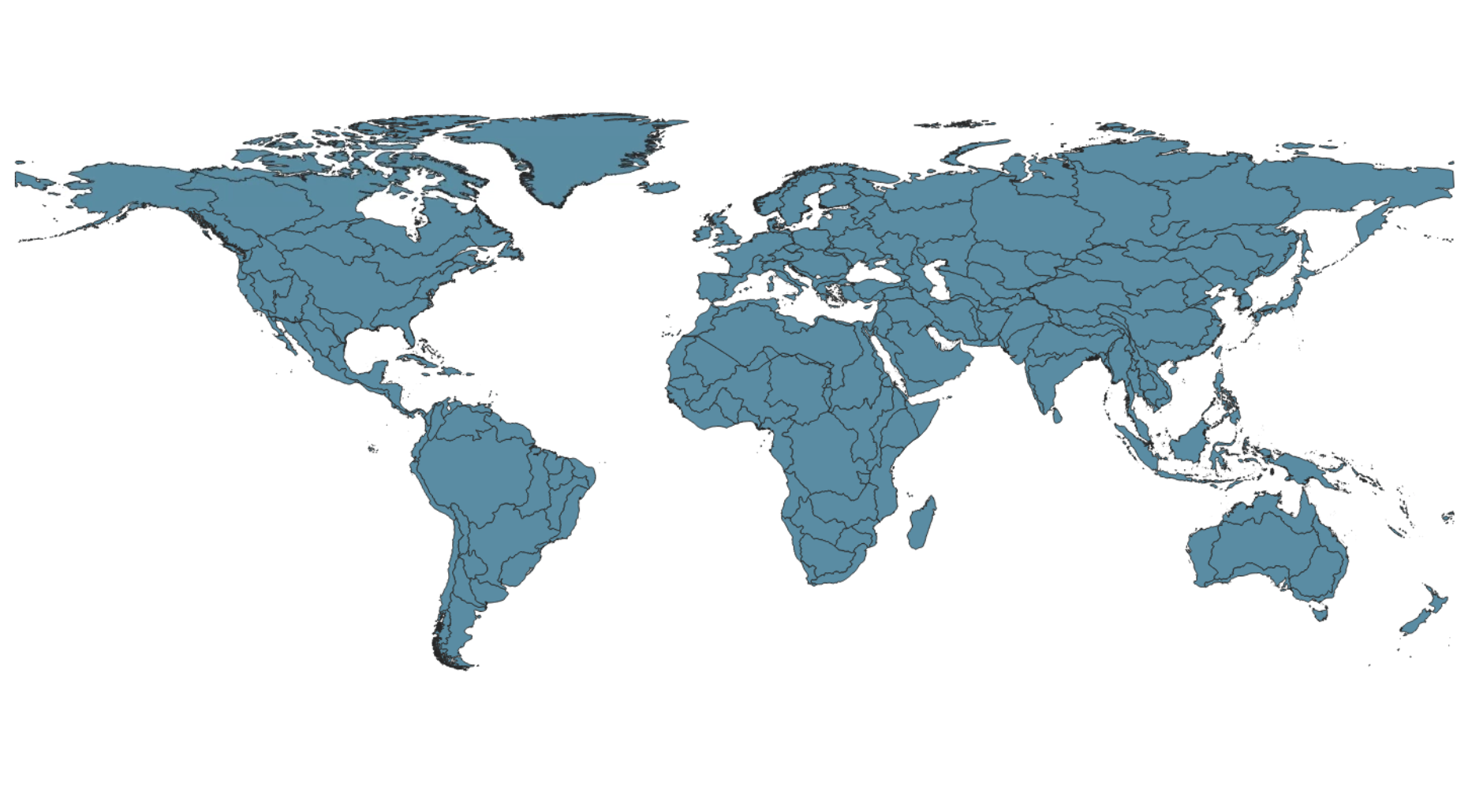 water <->energy, land sector
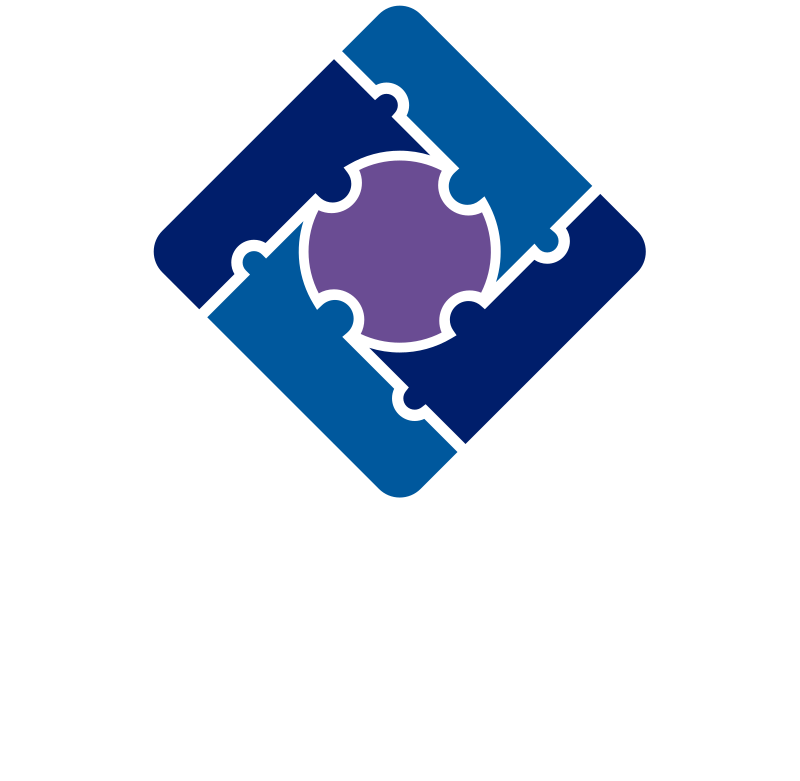 *ISIMIP Output data from Global Hydrological Models -  https://www.isimip.org/
**GLOBIOM – Global Biospehere Management model - https://iiasa.github.io/GLOBIOM/
5/18
7
[Speaker Notes: We plan to implement water constraints suhc as availabel water, water sectoral demands on these 202 basins by using the harmonized outputs from the global hydorlogical model, CWATM. These constraints will be mapped to energy sector i.e 11 regions wherever there is need to access the implications of sectoral activities. We are also having discussion with the modelling team of GLOBIOM to provide us more information on irrigation water demand and use from the outputs from GLOBIOM to better access the water use for irrigation and its energy implications.]
Model Structure &  Workflows
Input Data
- spatial/temporal processing
Projections for future 
cost estimations
Historical data calibration
Core model

Modular approach
Scenario instances
Output Data
Post-processing (computations & costs assessments) 
 Plots
6/18
8
[Speaker Notes: 5 arc min]
Freshwater (Region)
Distribution
Irrigation
Treatment
Saline water  supply
Freshwater (Basin)
River Basin
Irrigation water demand (GLOBIOM) 1
Irrigation
Surface water (SW)
(GHM)
Rural municipal
water demand2
Cooling technologies requiring freshwater
Return Flows
Urban municipal water demand2
Cooling technologies requiring seawater
Renewable Ground water (GW) 
(GHM)
Urban transmission & distribution
Rural disconnected water demand3
Energy resources & extraction
Sea water
Urban disconnected water demand3
Reference System
Rural transmission & distribution
Desalinated Water
Urban collected Wastewater4
Urban treatment
Rural end-use 
recycling
Fossil Ground water (GW)
Rural collected wastewater4
Rural treatment
Urban end-use 
recycling
Urban uncollected Wastewater5
Rural uncollected wastewater5
Energy Supply (MESSAGE)
Legend
1Irrigation withdrawals from GLOBIOM model emulator
2Urban/Rural municipal water demand = Urban/Rural Withdrawals X connection rate 
3Urban/Rural disconnected water = Urban/Rural Withdrawals X (1- connection rate)
4Urban/Rural collected wastewater = Urban/Rural Return flows X treatment rate 
5Urban/Rural uncollected wastewater = Urban/Rural Return flows X (1-treatment rate)
SW: Surface Water
GW: Groundwater
GHM: Global Hydrological Model
WW: Wastewater
Basin: 210 basins 
Region: MESSAGE R11
Energy
Return flows
Exogenous input (demand)
Technology / process
Output / 
sink
Resource 
extraction
Water (basin)
Basins- Region
9
7/18
Water balance
F - Freshwater supplied from river basins
G - Freshwater supplied from groundwater aquifers
R - freshwater supplied from wastewater recycling facilities W - Withdrawals from sectors (agriculture, municipal, energy, industrial) 
C - Conservation measures
E - Environmental flows 
s - sectors (agriculture, energy, industrial) 
n - nodes (river basins) 
t - time periods
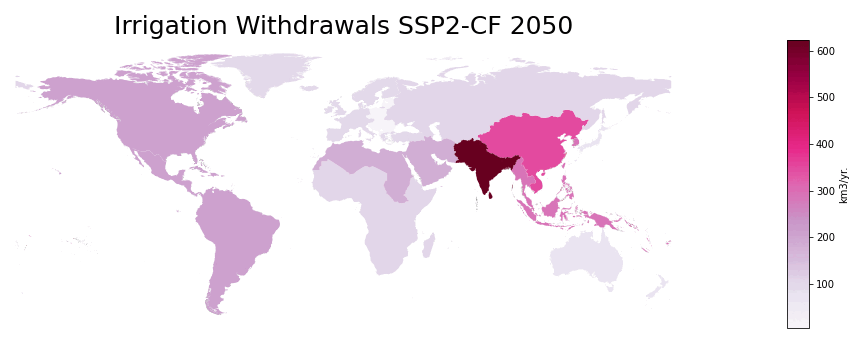 6/18
10
[Speaker Notes: 5 arc min]
Approach – Climate Impacts
13/18
Climate Impacts: Hydrology
Flexible structure to adapt gridded hydrological data from any Global Hydrological Model

Q90 flows to maintain reliable flows throughout the year

Variability across impact scenarios

Environmental flowws based on Variable Monthly Flow (VMF) method1
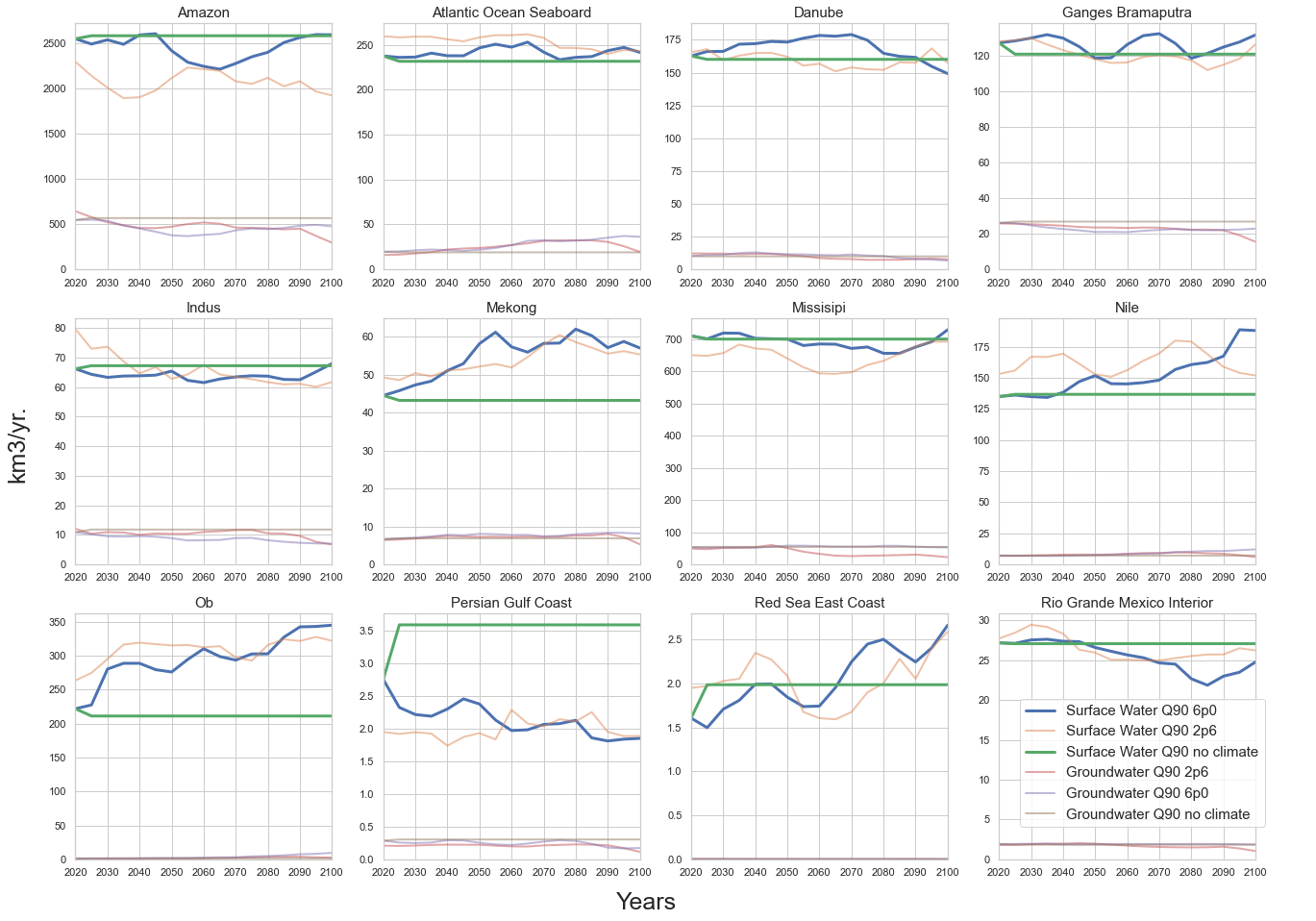 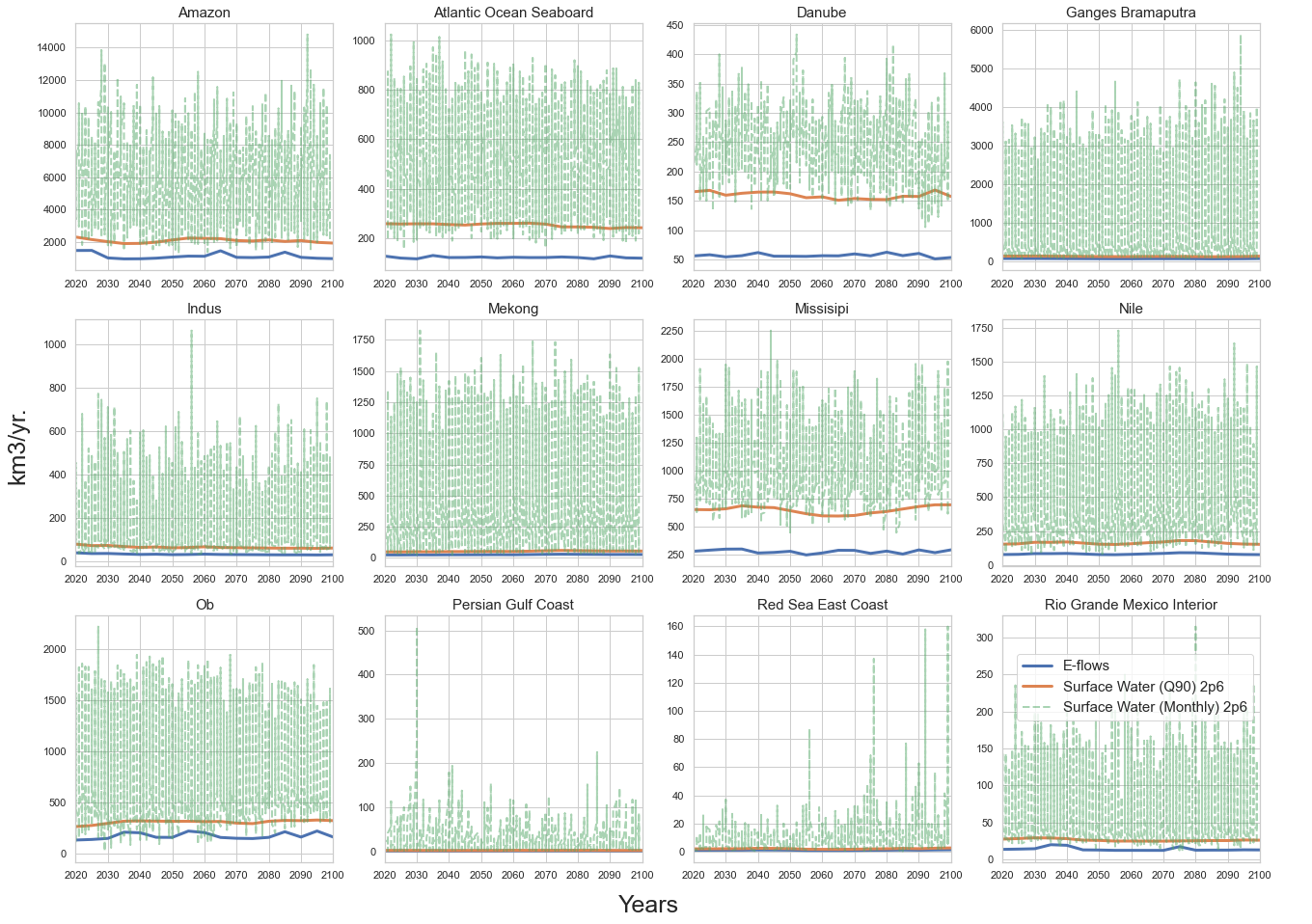 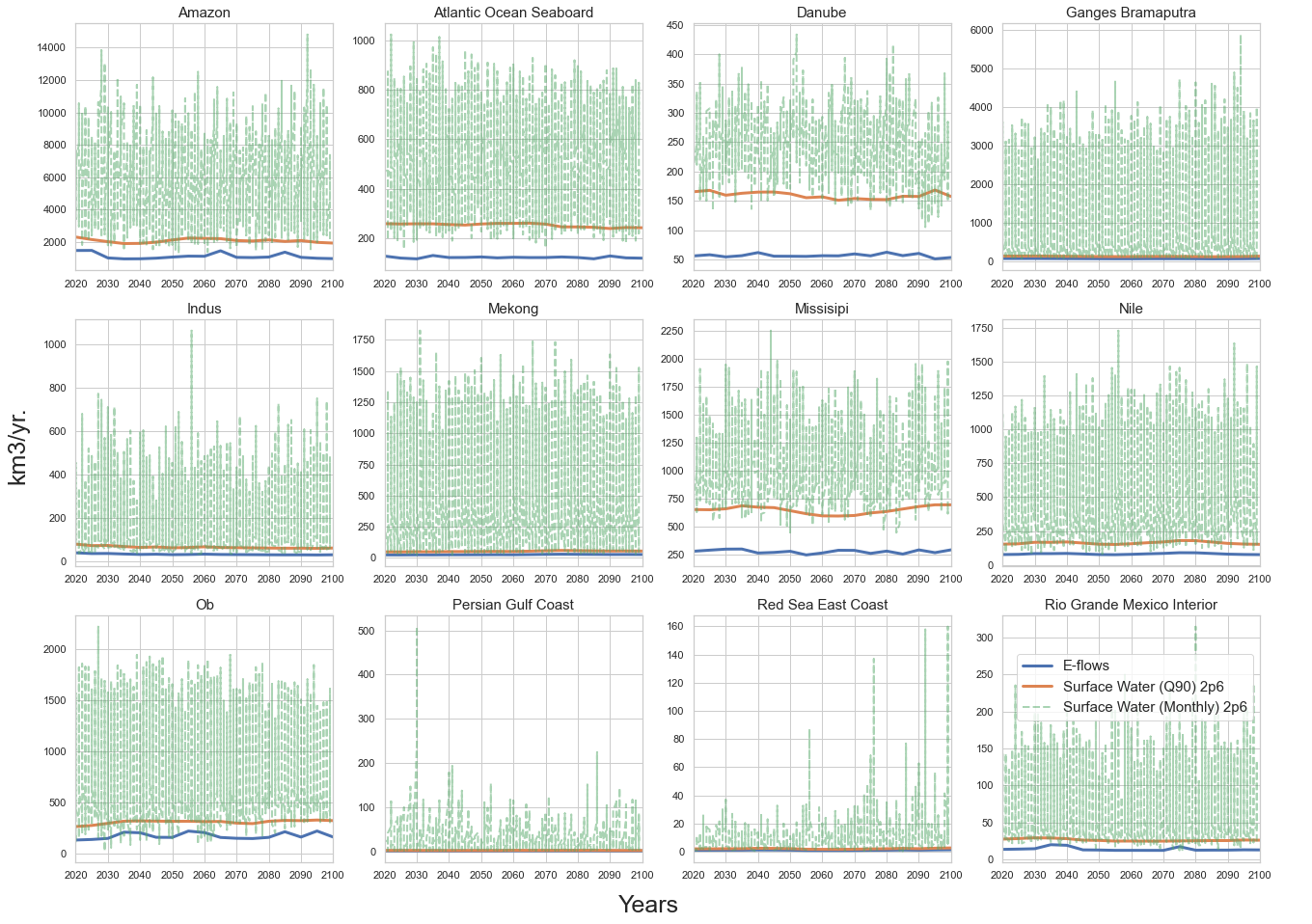 7/19
12
Climate Impacts
Desalination, Hydropower, Thermal plants potential
Hydropower Potential 
[Gernaat et al., 2021 Nature Climate Change]
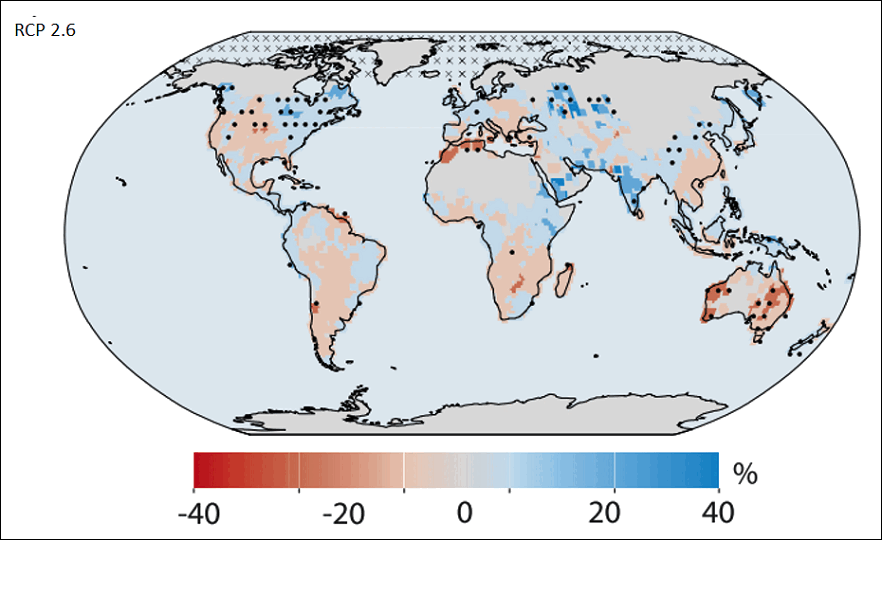 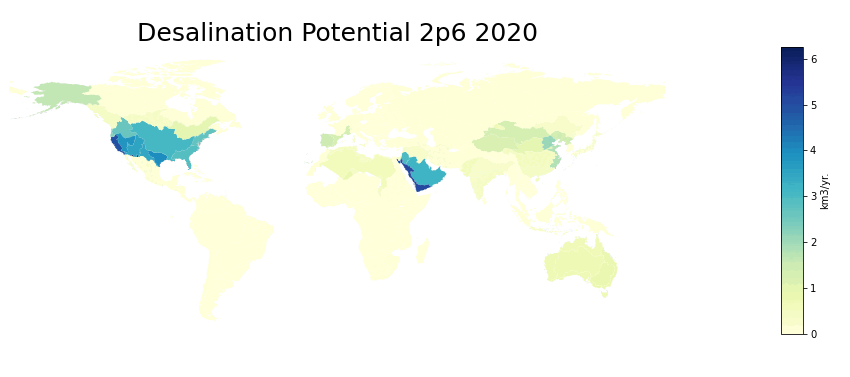 Cooling Water Discharge
[van Villet et al. 2016 , Global Environmental Change]
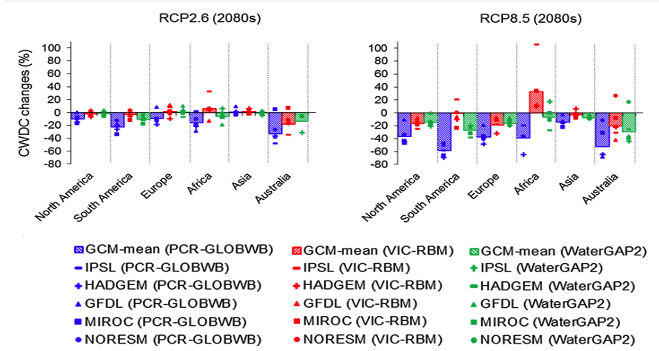 Desalination potential calculated based on water stress, historical observations, governance capability
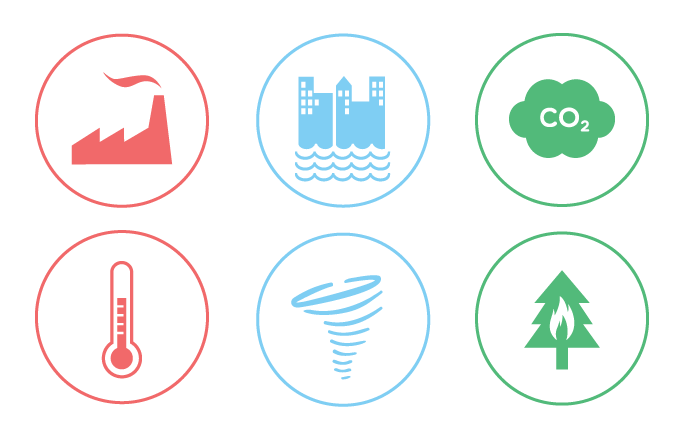 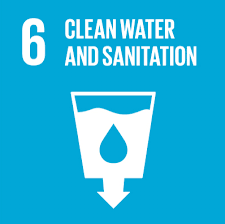 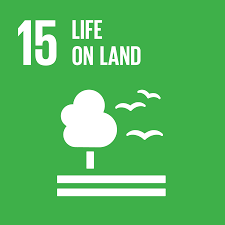 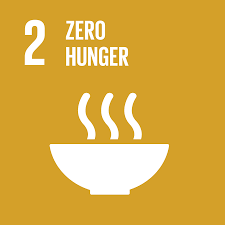 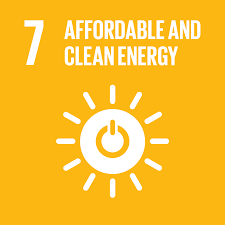 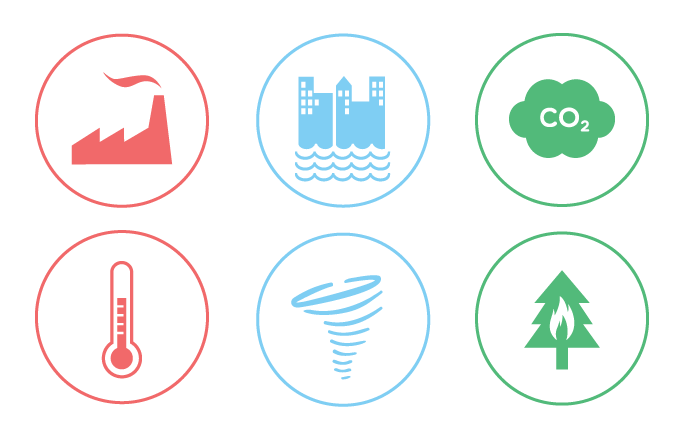 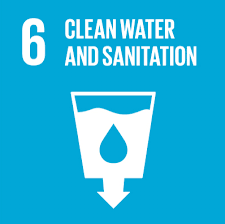 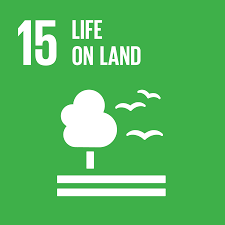 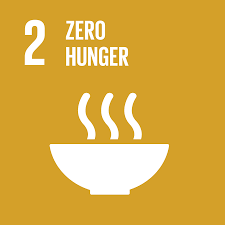 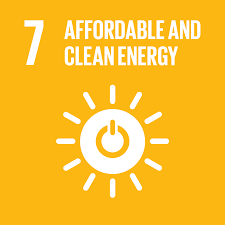 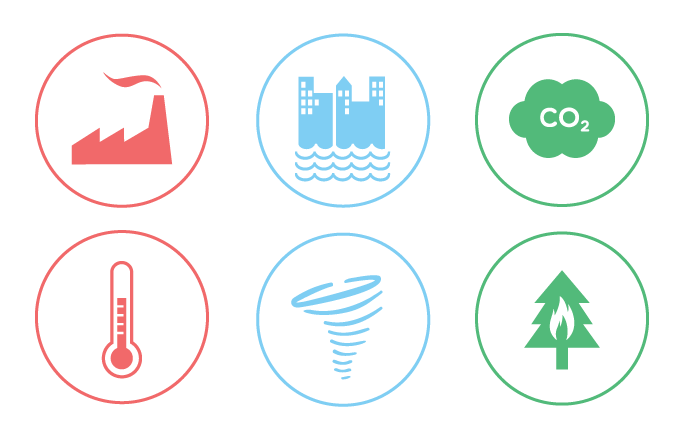 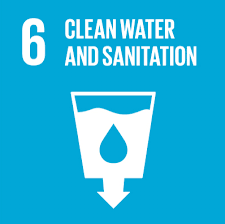 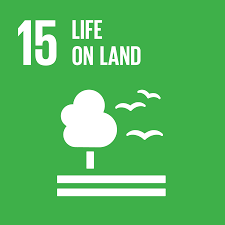 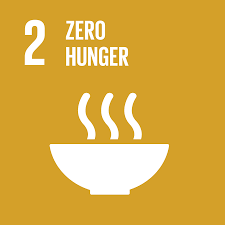 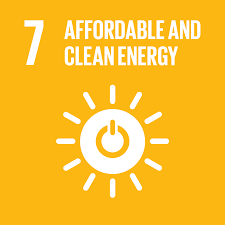 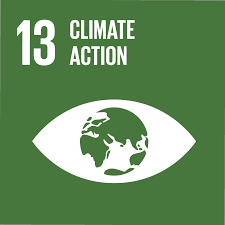 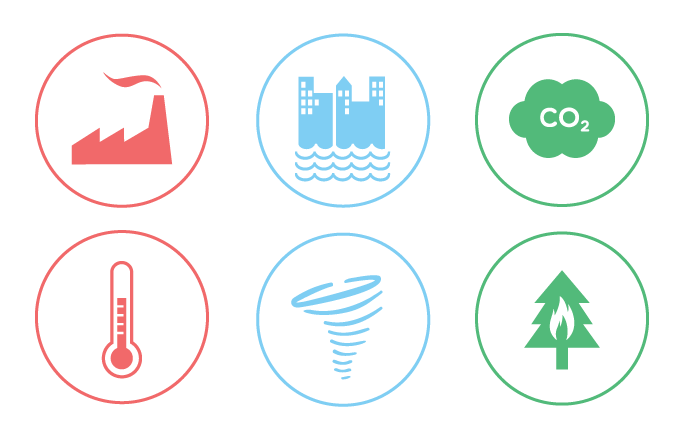 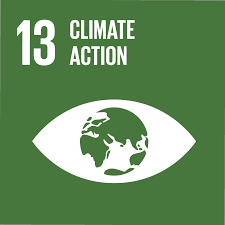 SSP2 – Middle of the Road Socio Economic Pathway 
CF – Climate Feedback
14
9/18
[Speaker Notes: This section describes the nexus SDG measures as included in both the models in the SDG scenarios. Table 2 provides an overview of the measures and their representation in the models. I will briefly explain the The underlying methodology and approach In the following slides. Most measures are implemented in an equal or very similar way in both models, to allow for a fair comparison. An exception is the water SDG, where MESSAGEix-GLOBIOM includes measures on sanitation and wastewater and IMAGE has a stronger focus on water efficiency. The interaction between these measures and the other SDG categories is relatively limited. 
Where relevant in the analyses, we have looked at single-model results in these cases.



Radiative forcing (or climate forcing[1]) is the change in energy flux in the atmosphere caused by natural or anthropogenic factors of climate change as measured by watts / metre]
Results: SDG implications w and w/o climate feedbacks
What are the implications of meeting nexus SDGs (2,6,7,13,15), and how are these affected by 
climate change impacts (rcp 6.0) ?
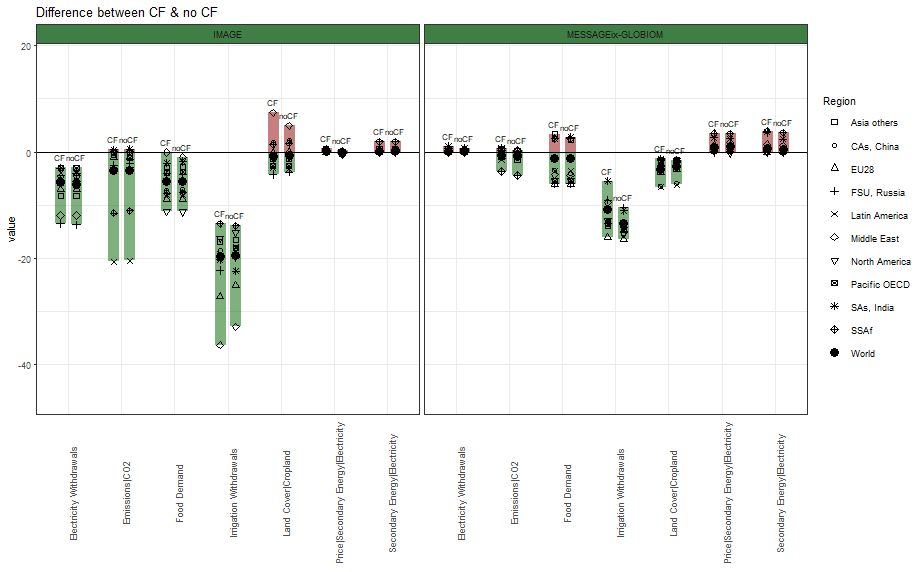 Results are average difference (2030-2100) from baseline scenario (no SDG & no CF)

Short vs long term changes.

The SDG impacts themself are however higher on the long term.
Preliminary results, do not cite!
14/18
15
[Speaker Notes: Reductions in irrigation withdrawals from the land sector allocate more water to ecosystem protection and contribute to the needs of domestic and energy withdrawals. Improving wastewater treatment ratio and more efficient water management technologies have societal and environmental benefits considering their investment needs. They help reduce pressure on freshwater withdrawals in the water-stressed regions and provide the poor population access to clean drinking water. Some regions show sensitivity to climate impacts (the Middle East and South Asia) in the water sector, leading to higher costs in water efficiency investments. 

Ambitious and healthy diet changes and a reduction in food waste (in the absence of climate policy) lead to a reduction in global food demand (7-13%), irrigation withdrawals (20-30%) and AFOLU emissions (30-71%) .Changes in the land sector reduce the overall SDG policy costs and strongly reduce energy and water expenditures and thus also contribute to improving the needs of the poor.]
Discussion
High resolution models, data, analyses 
Smoothing data flows 
Choice amongst different possible flows 
Trade-offs between the complexity and validity
Integrating extremes 
Preferred sources/methods for consistency of data
Muhammad Awais 
        awais@iiasa.ac.at 
       @_awaismuhammad
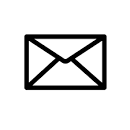 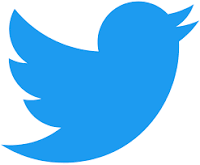 Thank You!
15/15
16
Data Assumptions
Hydrological Data
Spatial & temporal processing of gridded large-scale data from ISIMIP Global Hydrological Model outputs
Economic parameters & energy intensity for water sector from literature sources
Based on treatment rates of different regions, wastewater recycling is exogenously calculated across basins
Wastewater Recycling
Desalination potential
Desalination potential based on GDP, water stress, distance of the region from coast and other proxy indicators
Energy
Calibrated water Consumption per unit of energy activity
Irrigation Withdrawals linked from GLOBIOM module coming from CWATM Global Hydrological Model aggregated from gridded monthly data to 5-year annual averages
Agriculture
Water demands
Municipal/Industrial
Municipal/Industrial demands aggregated from gridded data
6/18
17
[Speaker Notes: 5 arc min]
Climate Feedback: Crop yields
Global resulting yields per crop category, SSP2
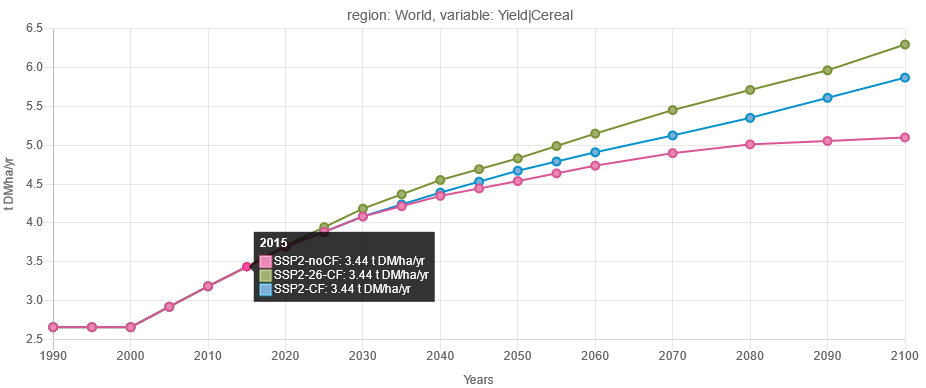 Very region-dependent, some regions will gain yield, other will have yield losses.
EPIC crop model (ISIMIP, LPJmL input) → MESSAGEix-GLOBIOM

→ affect SDG 2, 15 crop choices and SDG6 irrigation water withdrawals
RCP 2.6
RCP 6.0
No CF
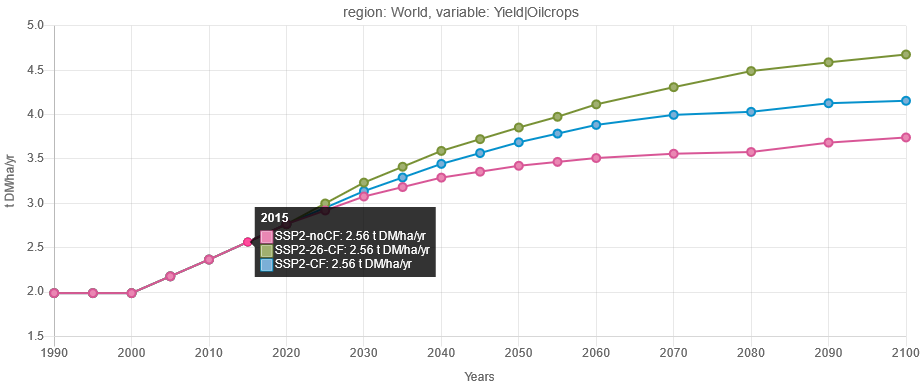 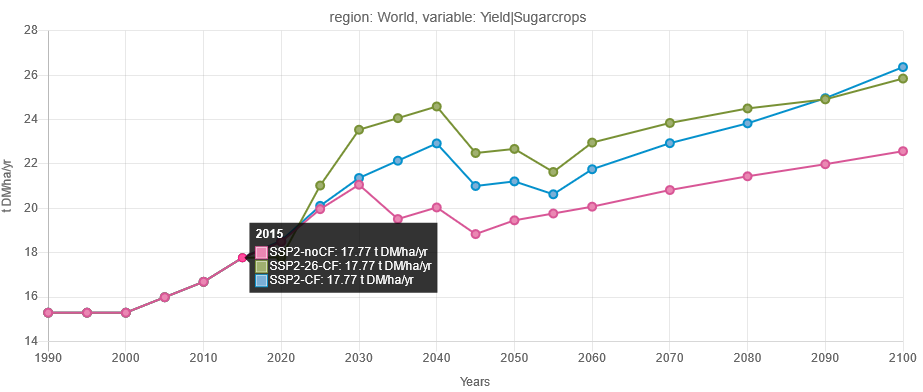 Climate Impacts:  AC cooling demand and gap
Cooling demand is likely to increase. South Asia and Africa have large % of population with not adequate cooling (Gap: unmet demand). Different climate affects GMT and CDD

→ interactions with SDG 7, energy access, higher energy requirements for RCP 6.0
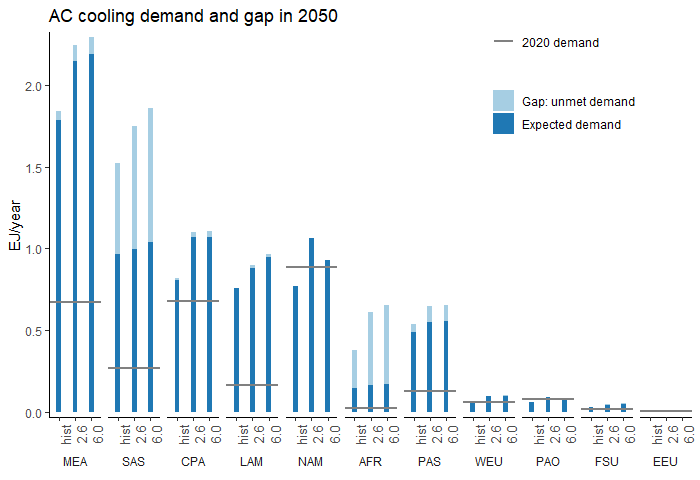 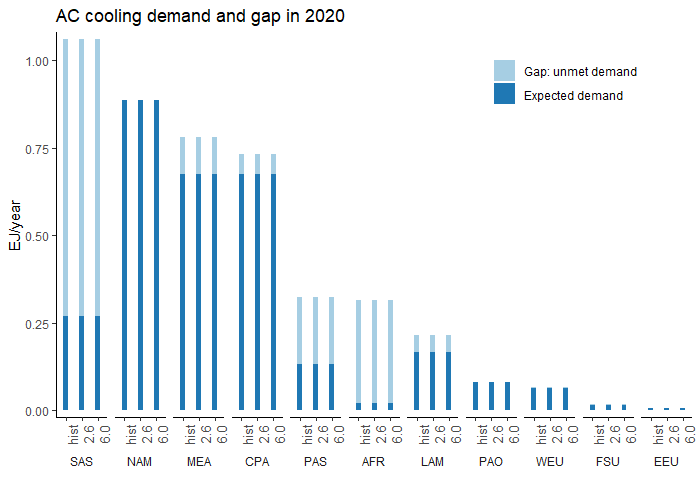 climate
SSP2 projections from  Mastrucci et al. 2021, Climatic Change
Climate Feedback: Hydropower potential & Thermal plants cooling
Some regions can experience higher precipitation patterns in the coming decades under RCP 6.0, with a potential increase in hydropower capacity. Other areas will suffer of water scarcity and increased droughts.
→ Both benefits and trade-off with SDG 7 and SDG 13
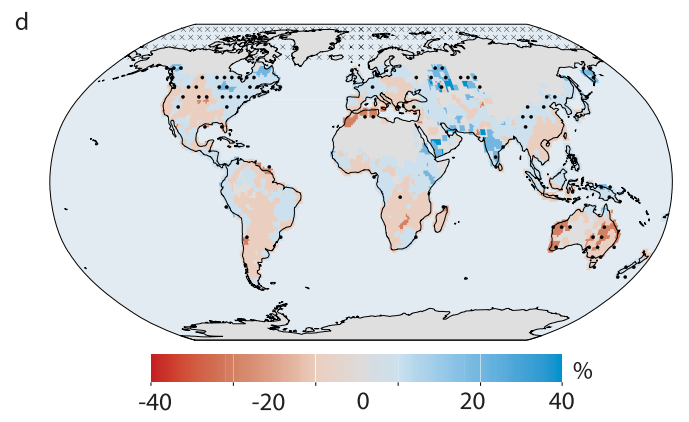 RCP 2.6
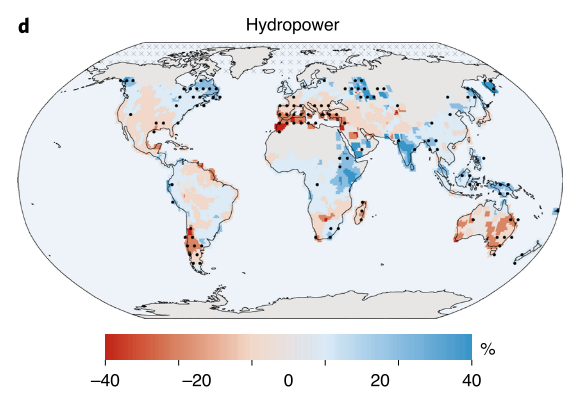 RCP 6.0
The differences in the multi-model mean (over GCMs GFLD-ESM2M, HadGEM2-ES, IPSL-CM5A-LR and MIROC5) of the historical period (1970–2000) compared with the future period (2070–2100). Gernaat et al., 2021 Nature Climate Change
Climate Feedback: Cooling Water Discharge
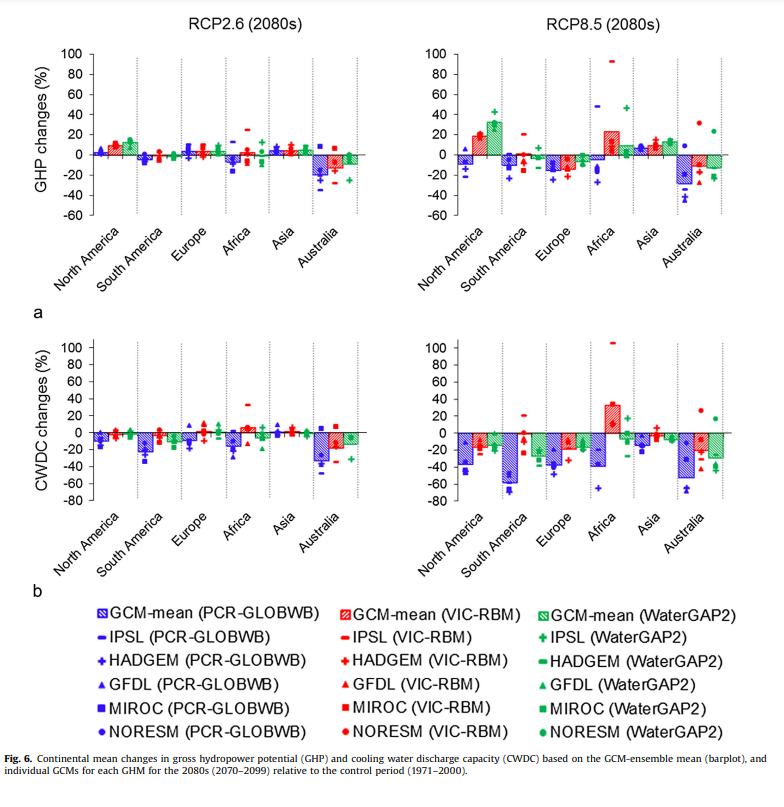 van Villet et al. 2016 , Global Environmental Change
Results: SDG implications w and w/o climate feedbacks
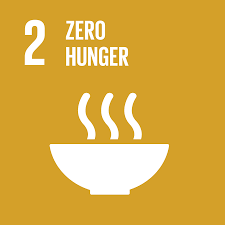 What are the major system changes required to achieve SDG objectives in SSP2 RCP6.0 ?
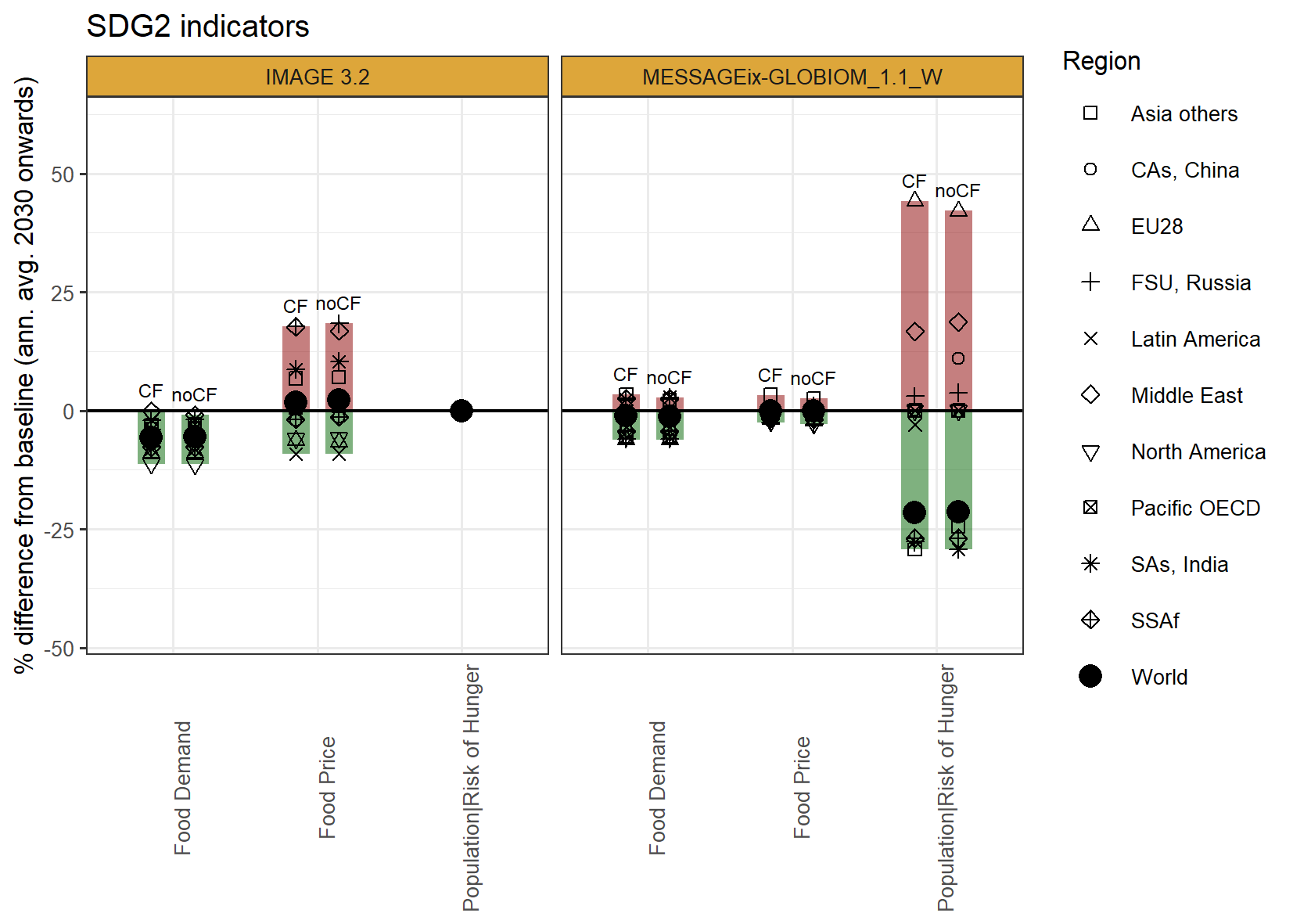 Healthy diet and food waste compensate the increase in calories intake on overall food demand

Small and mostly negative food price changes, apart from central Asia

Small changes with and w/o Climate Feedback (CF)
Note: short vs long term changes.
the same results for before or after 2050 show similar effect of CF on SDG indicators. The SDG impacts themself are however higher on the long term.
Prelimary results, please don’t cite
22
[Speaker Notes: We grouped food demand, food price index and population with risk of hunger to evaluate scenario developments in relation to SDG2 (Figure 4). We then assess how following the EAT-Lancet diet , limiting calorie intake to cater undernourishment and reducing food waste affects the model responses, in terms of SDG2 related indicators (food demand, food price, risk of hunger). Improvements in healthy diet and food waste compensate for the increase in calories intake on overall food demand. We observe that globally food demand decreases by 7.1-13.5 % (321-349 kcal/cap/day) considering climate feedback compared to 7.2-13.9% (330-357 kcal/cap/day) in a no feedback case. This shows that achieving SDGs have a significant impact on food demand, compared to climate feedbacks when averaged over the globe. However, in the global north, we observe significantly lower effects of climate feedback across scenarios in both models, yet, in the global south, food demand increases until 2045 and then it starts decreasing. The food prices increase in the order of 4-10 % in Asia, Former Soviet Union, Middle-East, India until 2040 to adapt the food measures for SDGs whereas global north regions show a decrease in food prices across the years. The increase in food prices in the Mmiddle Eeast and former Ssoviet Uunion is predominantly due to environmental flow requirements which reduce production in irrigated areas. The imbalance between the model results of food prices for climate feedback is because of how the targets are set across scenarios. The reduced pressure on the land sector causes food prices to decrease in a sustainable development pathway in general. Approx. 334 million people are provided enough food until 2030 and another additional 310 million people are provided food to contribute to the zero hunger SDG target. 
should be explained here as well.]
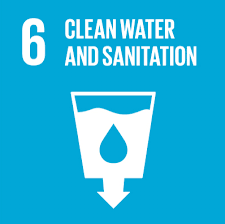 SDG implications w and w/o climate feedbacks
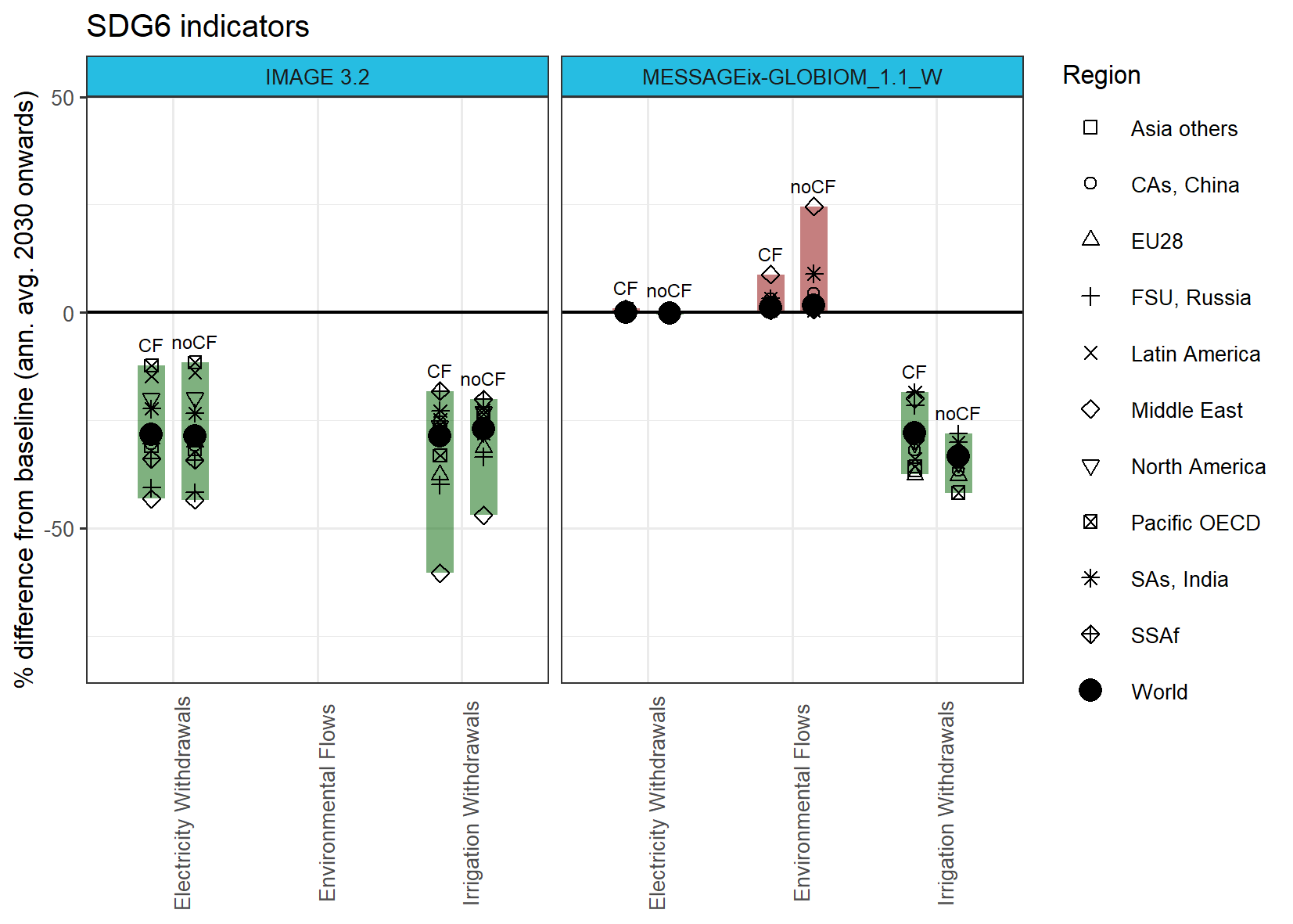 Expected positive effects on all indicators
Climate Feedback affect mostly environmental flow and irrigation withdrawals
Some regions show high vulnerability to climate impacts and show high water stress e.g Middle East & South Asia
Approx. 1900 million people provided with clean drinking water access globally
Prelimary results, please don’t cite
23
[Speaker Notes: The SDG6 cluster includes assessing impacts of scenarios on agriculture & energy withdrawals, and environmental flows. We observe a decrease in agricultural withdrawals compared to the baseline scenario overall (see Figure 5). However, cClimate impacts lead to ashow lesser decrease in withdrawals than a no climate impacts case. For the Pacific OECD and North America, reduction in irrigation withdrawals vary from 29.7-32.97 % in a climate feedback scenario as compared to 23.3-38.3 % in a non impact scenario. Asian regions show average reduction in withdrawals from 25-27% in a climate feedback scenario compared to 27-31.4% in a non impact case in SDG case. These reductions in irrigation withdrawals promote sustainable water use in water stressed regions. The SDG scenarios from the results assume that approx. 1900 million people are provided clean drinking water access by 2050 globally. The model response shows that the climate feedback case allows less environmental flow allocation than a non-impact case. The Middle East shows the highest difference between the climate feedback (around 15%), which shows the very high vulnerability of this region regions to climate impacts.]
SDG implications w and w/o climate feedbacks
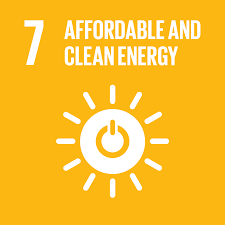 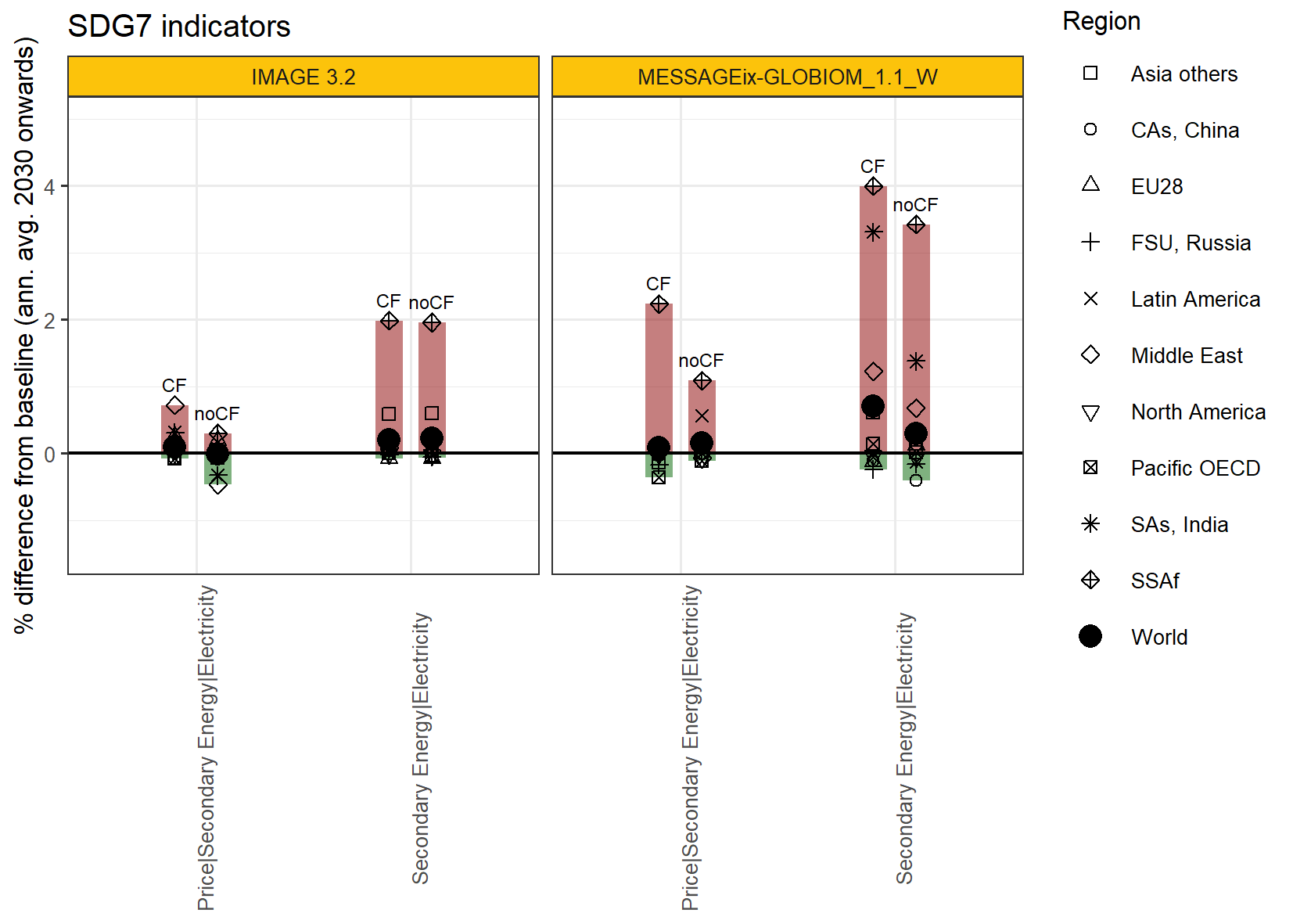 Improving energy and water access, and AC demand increases electricity production and prices

Variations lower than 3% and almost 0 globally

Highest increases in South Asia, Sub-Saharan Africa and Middle East
Prelimary results, please don’t cite
24
[Speaker Notes: For assessing the impacts of SDG7, we clustered energy prices and electricity uses to show effects of SDG measures across a climate impact dimension. The results on electricity usage showed a major difference in the increase of usage due to the difference of implementation of SDG7 measures across both models (see Figure 6). The results overall show an increase of 0.2-0.7 % in the electricity usage considering climate feedbacks as compared to 0.2-0.3 % in a no feedback case globally. The global results show a net increase in usage of electricity however regional results show that global south shows an increase in usage of electricity primarily due to provision of electricity and modern energy while global north regions show a decrease in electricity usage considering SDG measures. The increase from the baseline (non-SDG case) is lesser however MESSAGEix-GLOBIOM shows a significant variation in the results between the climate feedbacks. Climate feedback results in higher electricity usage in the Middle East, India, and Central Asian countries. Electricity price variation is vaery less as compared to other indicators globally (0.0-0.15 %). IMAGE shows a decrease in electricity price from a baseline case in a no climate feedback scenario in most of the regions; however, MESSAGEix-GLOBIOM results show reduced prices in most of the global north regions (North America, Pacific OECD countries). Both models show slightly larger prices in electricity in a climate feedback case with MESSAGEix-GLOBIOM being more sensitive to climate feedback due to the impacts on the renewable energy systems.]
SDG implications w and w/o climate feedbacks
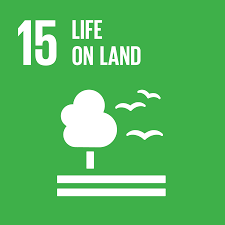 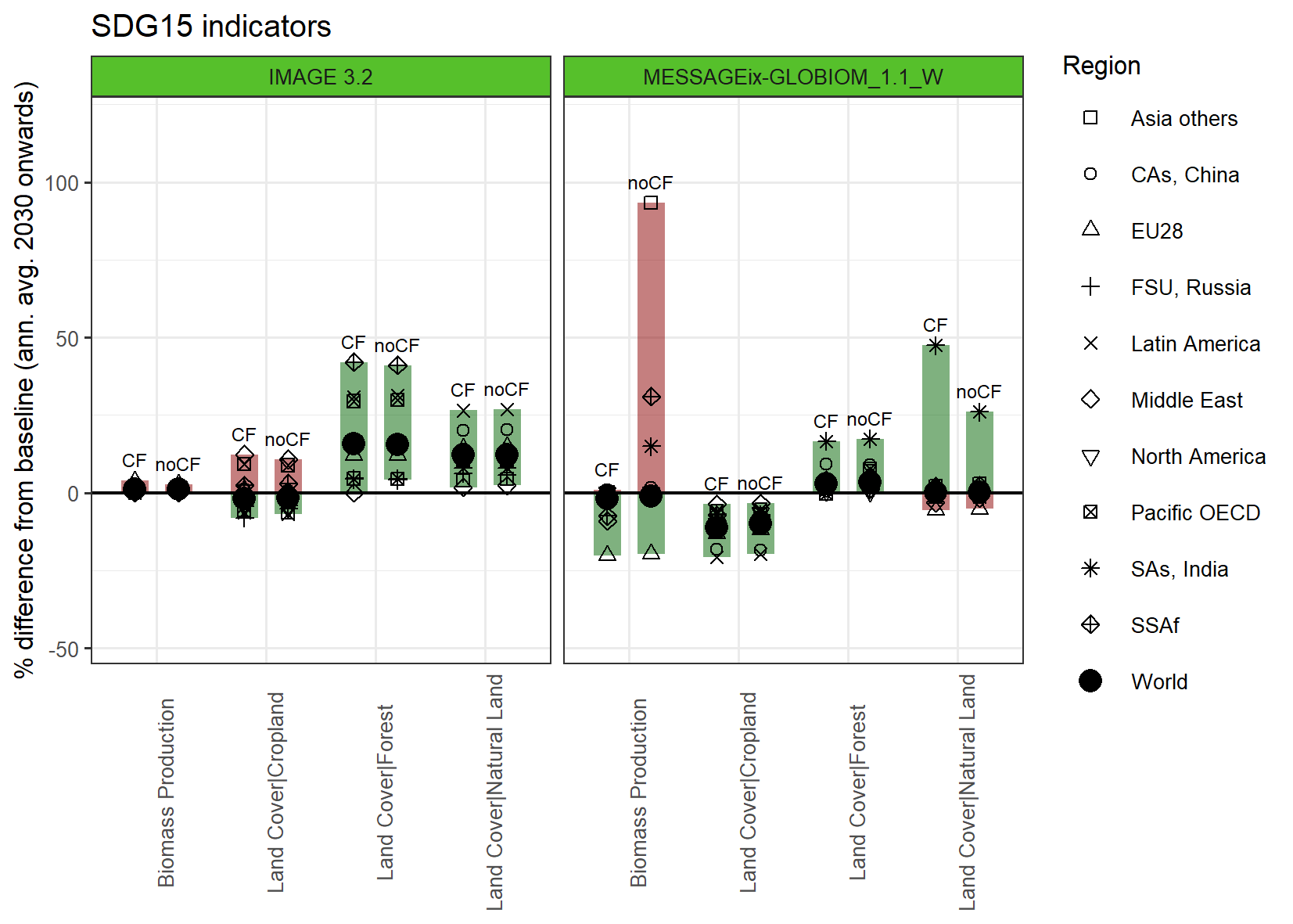 Great variations especially for Central Asia, South Asia and Sub-Saharan Africa

Noticeable differences between IMAGE and MESSAGE-GLOBIOM, particularly in Biomass Production and Cropland
Prelimary results, please don’t cite
25
[Speaker Notes: We clustered biomass production and land cover outlook to show the results of SDG and climate feedbacks (See Figure 7). The results indicate that biomass production increased by 1.09 (no feedback), decreased by -1.2% (climate feedback) (IMAGE 3.2) and decreased by -1.19 (no feedback) -1.7% (climate feedback) MESSAGEIx-GLOBIOM) globally. However, results from MESSAGEix-GLOBIOM show a greater sensitivity to climate feedback across different regions. Biomass production increases significantly in India due to the impacts of climate. Other regions show lesser biomass production under the impacts of climate. Overall Asian countries show a significant difference in biomass production. The results on biomass production vary across the two models based on different sets of assumptions and model responses for the SDG measures. Central Asian, South Asian & Sub-Saharan African countries have relatively larger differences in achieving SDG 15. Both models show net positive increase in share of natural land which consequently helps in biodiversity protection. MESSAGEix-GLOBIOM shows the impact of climate feedback on the share of natural land with a significant difference in India due to the pressure on natural resources with higher population density.]
SDG implications w and w/o climate feedbacks
What are the implications of meeting nexus SDGs (2,6,7,13,15), and how are these affected by climate change impacts (rcp 6.0) ?
In the context of SDG scenarios, Climate feedbacks effects are much lower than SDG policy effects
Including climate feedbacks in the model does change the results with larger variations (between 5-20%) for electricity production, AFOLU emissions and irrigation water withdrawals
Electrification of households and clean cooking services increase the energy demand in the developing regions and some poor regions. It requires household incomes to increase 50-80% across scenario
South Asia, Central Asia, Middle East and Sub-Saharan Africa are the regions that shows largest benefits from the SDG agenda, but are also the most vulnerable to climate feedback

Limitations: 
Identify causalities between CF and changes in SDG targets is complicated due to the large number of sectors and dimensions
Model sensitivity to climate uncertainty
26